UNIVERSITÀ DEGLI STUDI DI GENOVASCUOLA POLITECNICADICCADipartimento di Ingegneria Civile, Chimica, Ambientale
TESI DI LAUREA TRIENNALE ININGEGNERIA CHIMICA E DI PROCESSO
Studio e modellazione matematica di protesi vascolari biodegradabili 
ed ingegnerizzate di piccolo calibro in bioreattore



                     Relatori: Prof.ssa Patrizia Perego                                     Prof. Jan Oscar Pralits
                                     Prof. Domenico Palombo               Correlatori: Dott. Pier Francesco Ferrari                                     Dott.ssa Giulia De Negri Atanasio
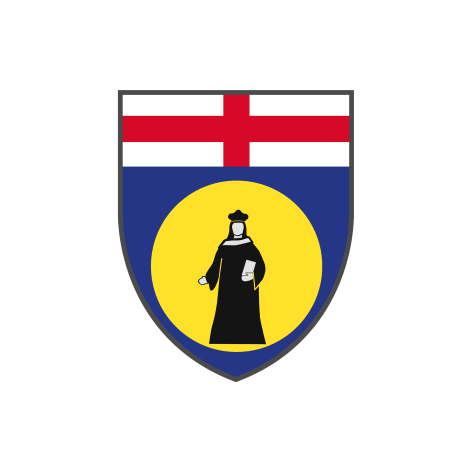 Candidata: Veronica De Mattei
 
Anno accademico 2018/2019
[Speaker Notes: Buon pomeriggio a tutti, 
L’attività sperimentale a cui ho partecipato è stata svolta per 1 anno nell’ambito delle ricerche del centro Interdipartimentale Belong tra la scuola Politecnica e la scuola di scienze mediche e farmaceutiche.]
INTRODUZIONEAterosclerosi
[Speaker Notes: L’ATEROSCLEROSI è una condizione patologica caratterizzata da alterazioni dei vasi. Presenta diversi step alla fine dei quali si verifica una completa occlusione del vaso, dovuta alla presenza di placche.
Una delle attuali strategie consiste nella sostituzione del vaso occluso tramite protesi.]
INTRODUZIONESostituti vascolari di piccolo calibro
[Speaker Notes: Le protesi ad oggi in commercio sono le protesi di medio o grosso calibro in Dacron e in ePTFE, presentano un diametro interno >7 mm e vengono realizzate in sostituzione dell’aorta e le sue diramazioni.]
INTRODUZIONESostituti vascolari di piccolo calibro
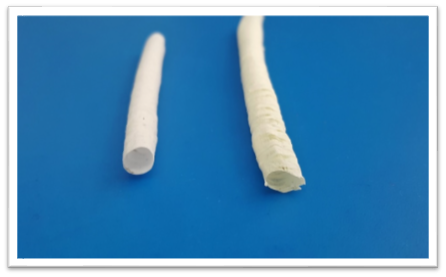 [Speaker Notes: Il nostro scopo è quello di produrre bioprotesi di piccolo calibro, che presentano un diametro interno < 6 mm e vengono realizzate in sostituzione dei vasi sanguigni negli arti inferiori e superiori.
Si riscontra  però una difficoltà in tale progettazione dovuta al fatto che la pressione del fluido al loro interno è inferiore e il sangue si trova maggiormente a contatto con le pareti, provocando così un aumento del rischio trombogenico, OVVERO UNA POSSIBILE NUOVA OCCLUSIONE DEL VASO.]
INTRODUZIONE
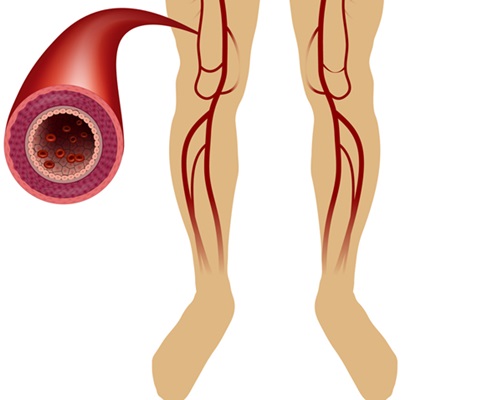 Scopo
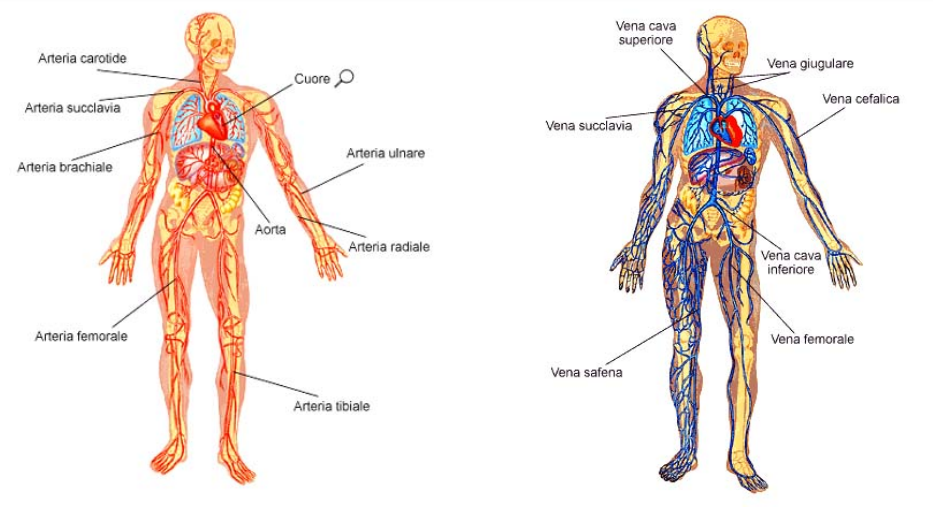 [Speaker Notes: Le peculiarità delle nostre bioprotesi sono l’essere: bioriassorbibili, biocompatibili, biodegradbili, ingegnerizzate, di piccolo calibro (con diametro interno pari a 2 mm), validate in bioreattore e attraverso una modellazione matematica. 
Lo scopo è quello di studiare il comportamento della bioprotesi e avvicinarsi sempre di più alle condizioni fisiologiche e patologiche.]
MATERIALI E METODI
Soluzione polimerica
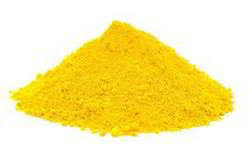 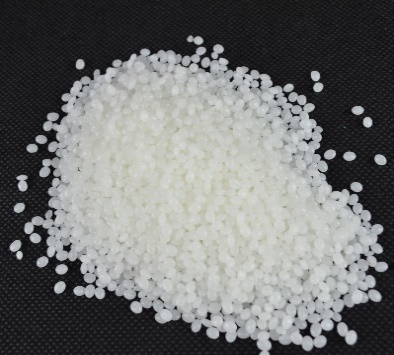 Quercetina
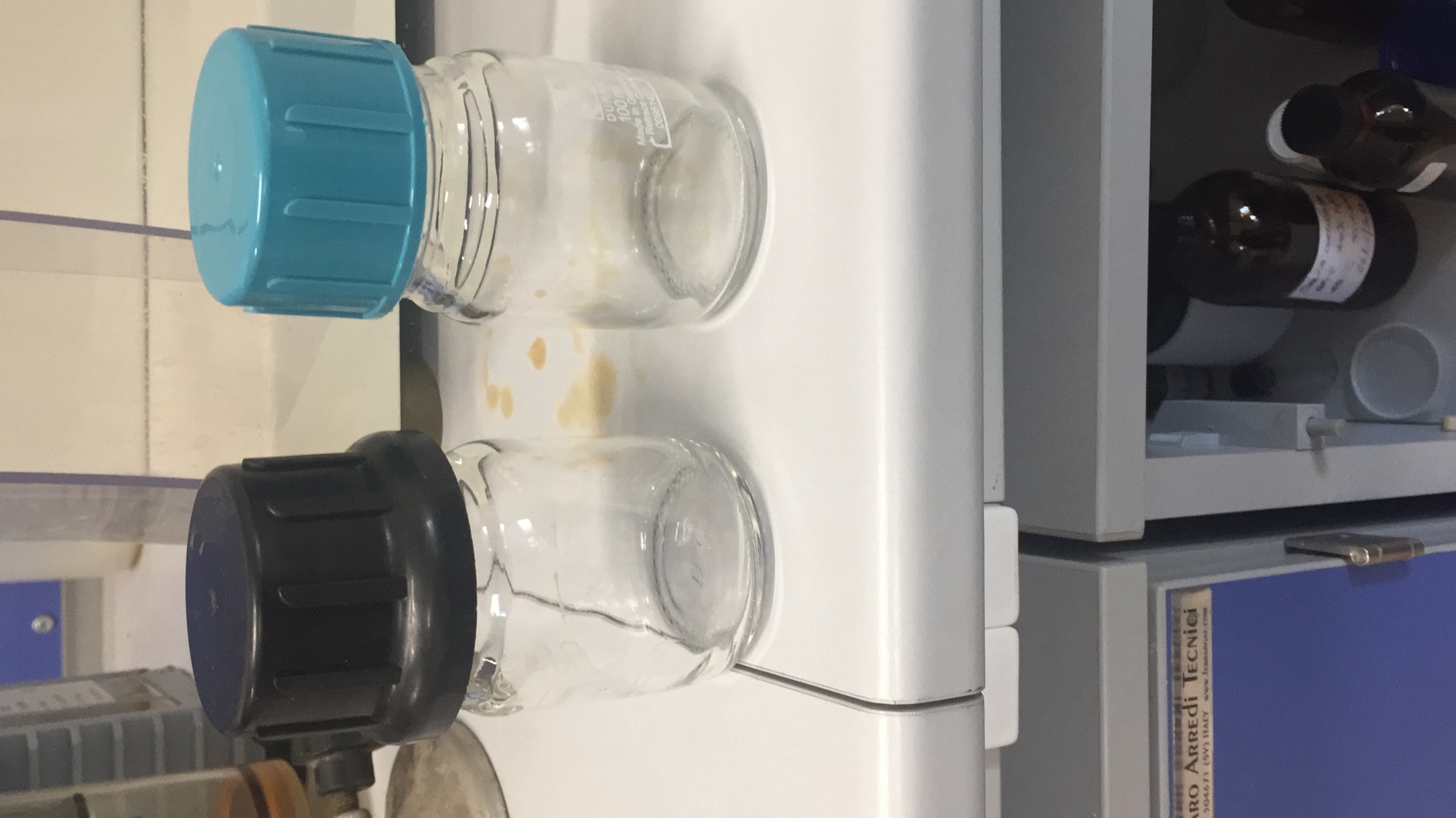 Poli (caprolattone)
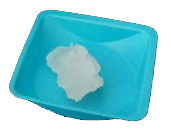 PCL:PGS (1:1, v/v) +
Q (0,05 %, m/v)
Poli (glicerol- sebacato)
[Speaker Notes: Queste bioprotesi sono costituite da una miscela di due polimeri, policaprolattone e poliglicerolsebacato, in un rapporto stechiometrico 1:1 e 
funzionalizzate con quercetina, per modulare il processo infiammatorio dovuto all’impianto.]
MATERIALI E METODI
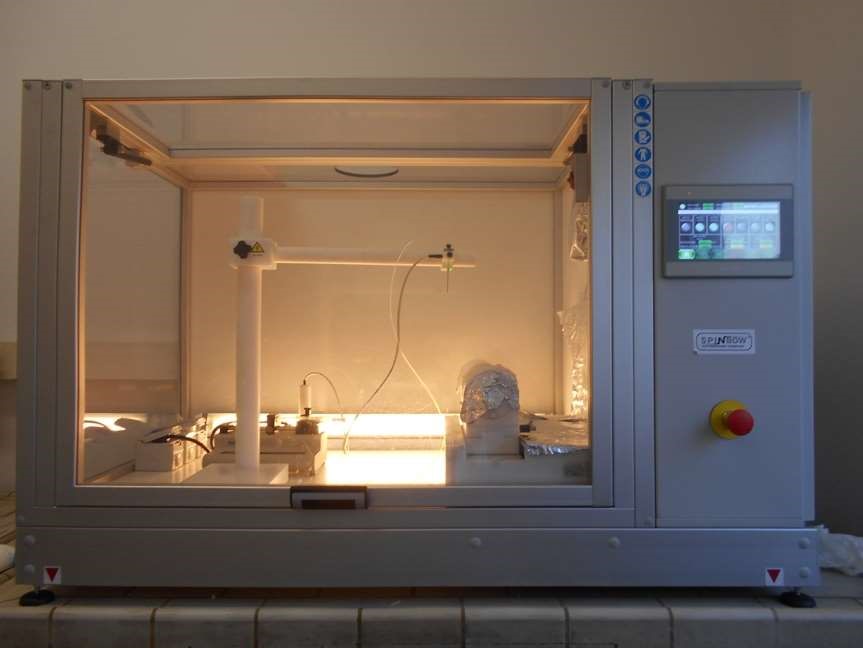 Pompa
Ago
Siringa contenente la soluzione polimerica
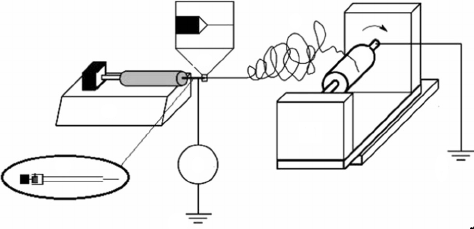 Fibre
Soluzione polimerica
(PCL+PGS+quercetina)
Collettore
[Speaker Notes: Le bioprotesi le ho realizzate mediante la tecnica dell’elettrofilatura. 
La quercetina e i polimeri sono in soluzione nella siringa,
Il fluido passa attraverso un capillare, viene caricato con un campo elettrico ed elettrofilato su un collettore rotante che presenta un diametro di 2 mm.
Usando parametri operativi già ottimizzati dal gruppo di ricerca.]
MATERIALI E METODICoating con gelatina
Agitatore meccanico
Bioprotesi
Gelatina
Collettore
Agitatore magnetico riscaldante
Becher con acqua
[Speaker Notes: Successivamente la protesi viene rivestita con un coating di gelatina, per ridurre la porosità e la permeabilità del costrutto, prevenendo una possibile perdita di sangue. La bioprotesi viene posizionata su un collettore, tenuta in agitazione in una soluzione con acqua e gelatina per 1h a 37 gradi.]
MATERIALI E METODIBioreattore ad hoc
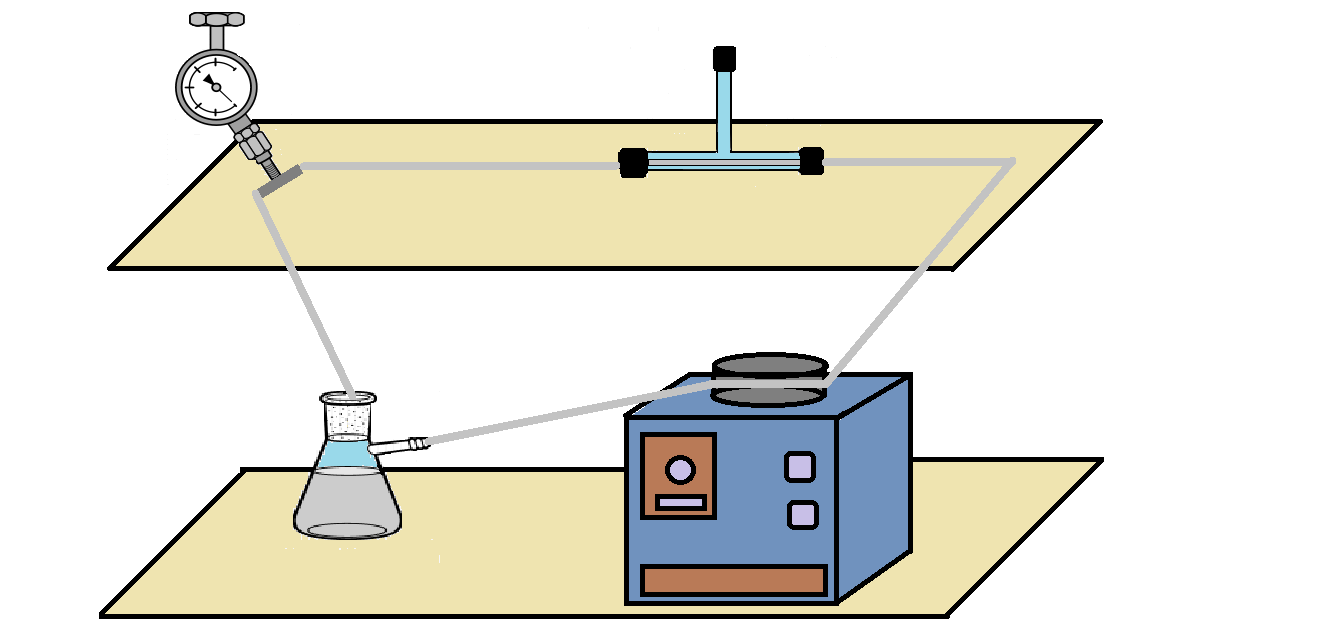 Manometro
Camera   
     +
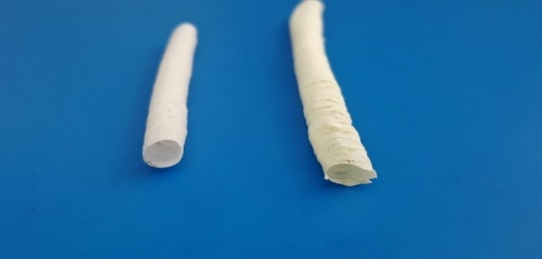 Reservoir
Pompa peristaltica
[Speaker Notes: Il Processo è stato validato in un bioreattore ad hoc per valutare le proprietà dello scaffold alle diverse pressioni.
Il bioreattore è costituito da una pompa peristaltica, una camera, contenente la bioprotesi, un manometro che misura le tre diverse pressioni a cui abbiamo lavorato, ovvero 60,80,100 mmHg e un reservoir contenente il PBS, un fluido newtoniano preso in esame, che presenta proprietà simili all’acqua, la portata è costante e il tutto è mantenuto all’interno di un incubatore a 37°.
Giornalmente abbiamo eseguito dei campionamenti per determinare il rilascio di gelatina e quercetina.]
MATERIALI E METODI
Morfologia              Meccanica       Rilascio gelatina e quercetina
Saggio dell’acido Bicinconinico (BCA)
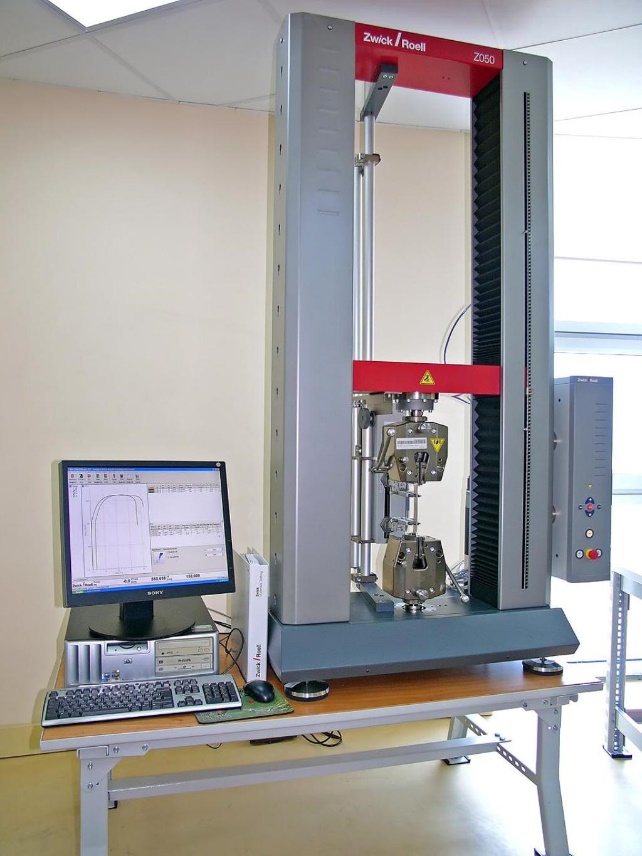 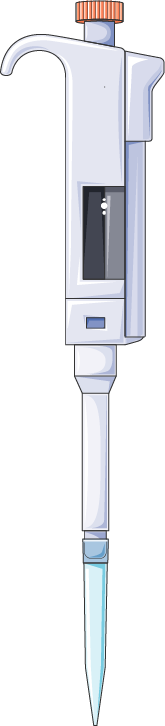 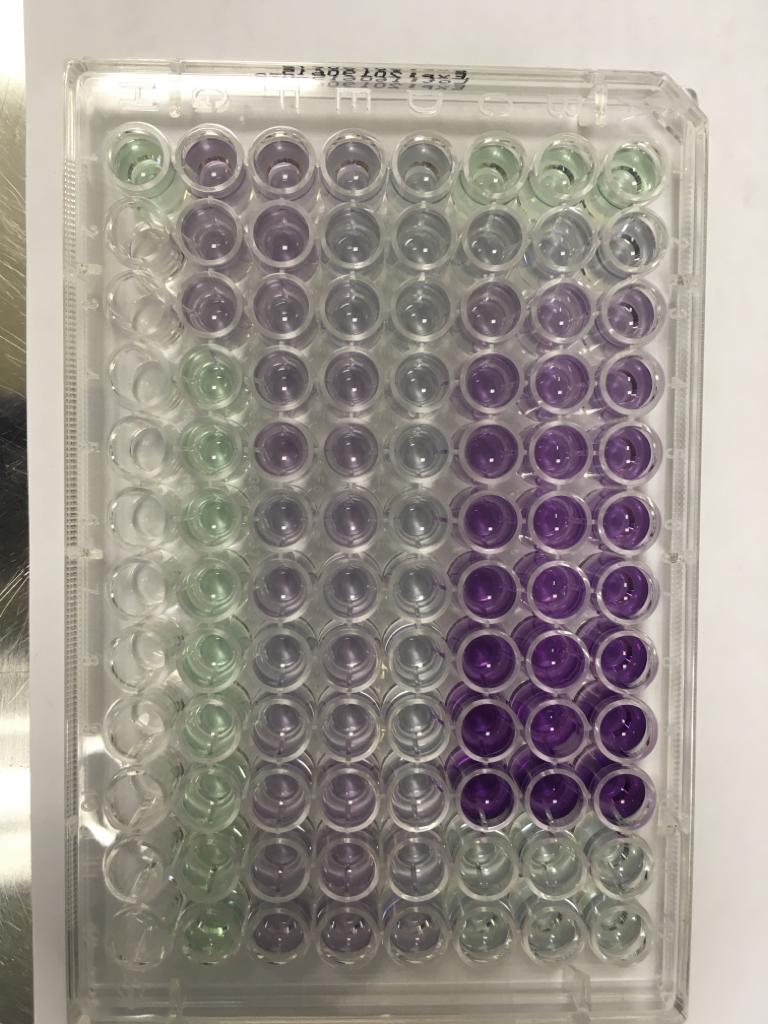 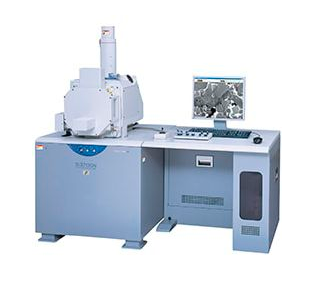 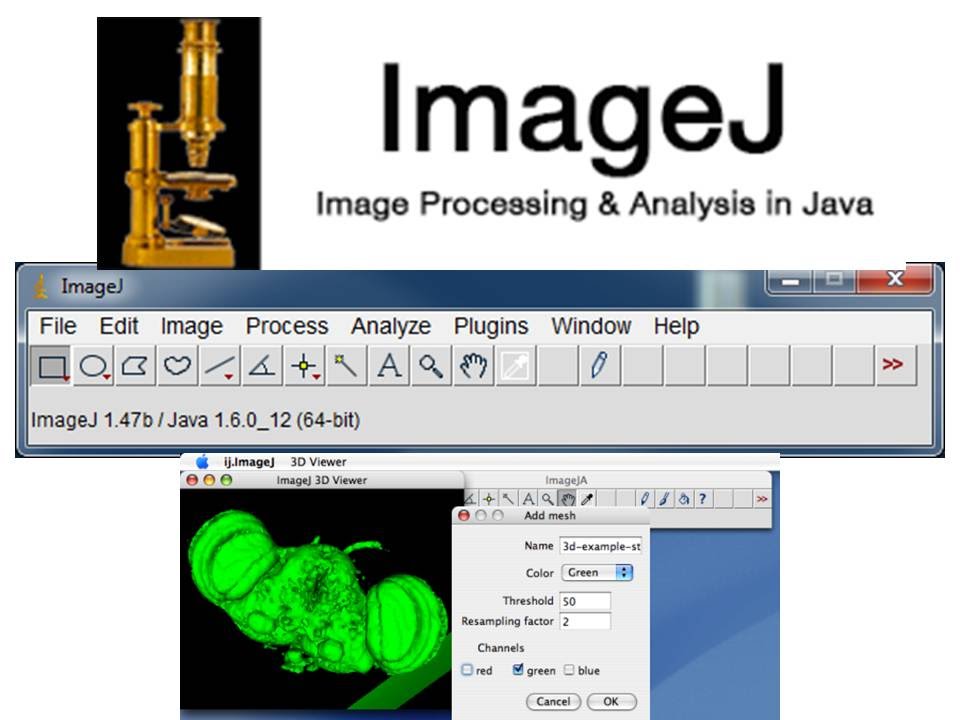 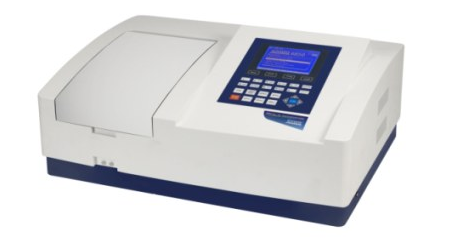 [Speaker Notes: Sono state fatte delle analisi per caratterizzare le bioprotesi in seguito al processo in bioreattore : morfologiche, attraverso la lettura al microscopio a scansione elettronica (sem) e un analisi dimensionale delle fibre attraverso del software ImageJ,  meccaniche in termini di allungamento e modulo di young,e analisi sul rilascio di gelatina e quercetina attraverso tecniche spettrofotometriche e un saggio colorimetricho.]
MATERIALI E METODIModellazione matematica
[Speaker Notes: Per la modellazione matematica abbiamo analizzato due casi:
Caso stazionario (il flusso è indipendente dal tempo), hp di fluido Newtoniano, gradiente di pressione costante, ho verificato che il processo è laminare, calcolando il numero di Re. Questo caso è descritto dal Flusso di Poiseuille dal quale ho ricavato gli sforzi di taglio che il flusso imprime sulla parete dello scaffold.
E un caso  non stazionario: (dipendenza del flusso dal tempo), hp di fluido Newtoniano, gradiente di pressione non costante, ho verificato che il moto è laminare. Quest caso è descritto dal flusso di Womersley dal quale, anche in questo caso ho ricavato gli sforzi.]
RISULTATI E DISCUSSIONEMorfologia
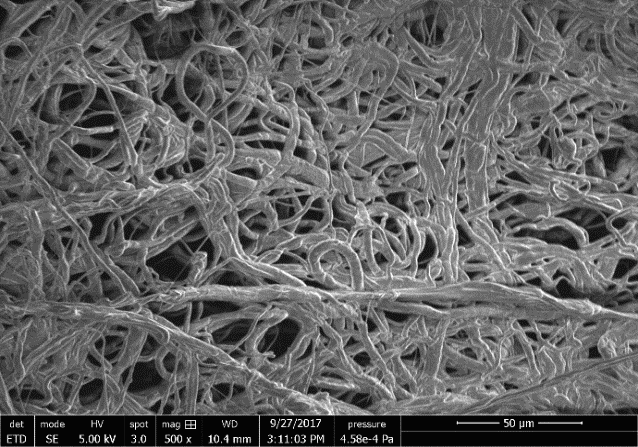 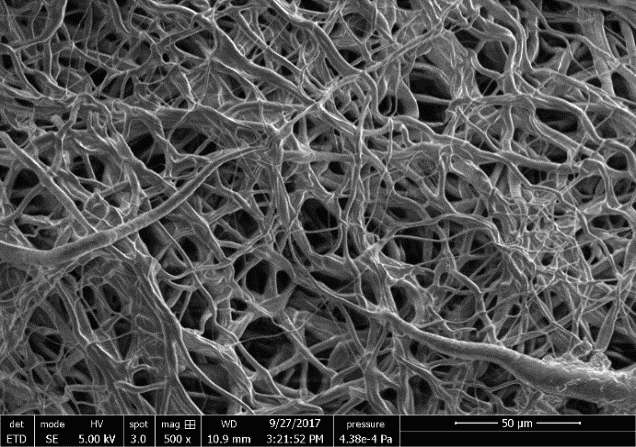 A
B
B
Meccanica
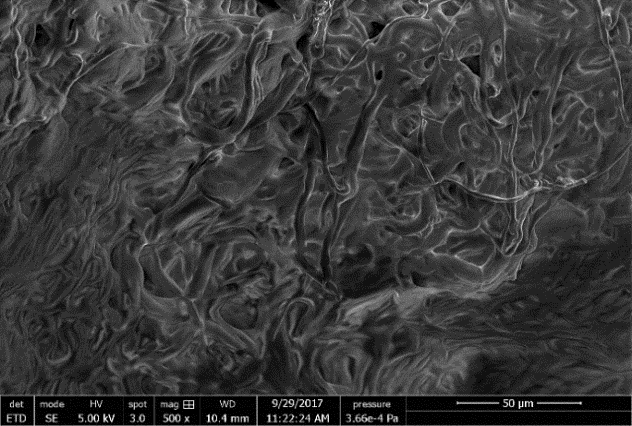 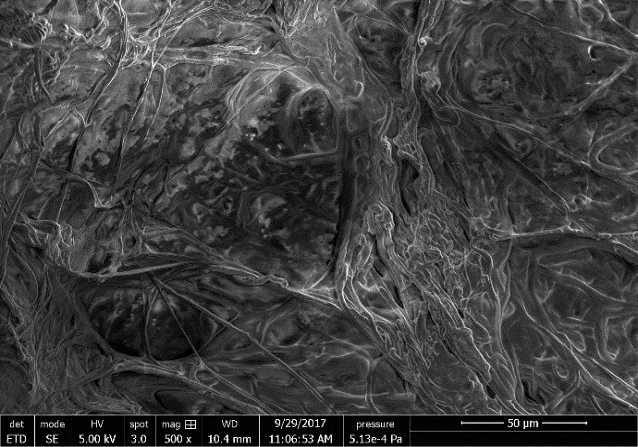 C
D
[Speaker Notes: L’analisi al SEM ha dimostrato che la distribuzione delle fibre avviene in maniera random e che l’aggiunta di q e g non modifica il diametro medio delle fibre.
Per quanto riguarda la meccanica, i campioni sottoposti alle 3 diverse pressioni sono stati paragonati, in termini di Modulo di Young, resistenza alla trazione e allungamento con l’arteria umana. E i valori risultano dello stesso ordine di grandezza, questo comparta una promettente sperimentazione in vivo.

Grafico stress-train tangente alla curva dei primi 25 punti per ricavare il modulo di Young]
RISULTATI E DISCUSSIONEDegradazione
[Speaker Notes: Notiamo che all’aumentare della pressione impressa dalla pompa, aumenta la % di degradazione, lo sforzo sulle pareti dello scaffold e di conseguenza uno stress meccanico maggiore. Questa relazione è stata dimostrata anche da questo grafico, che presenta hp di Caso dinamico in regime stazionario.
Lo Sforzo di taglio è stato valutato con dati sperimentali veri e si nota una correlazione lineare tra pressione e sforzi di taglio della parete]
RISULTATI E DISCUSSIONE          Rilascio di gelatina
Day1
60mmHg
[Speaker Notes: Dalla 1 si evince come il rilascio di gelatina sia maggiormente sostenuto durante le prime ore, per poi stabilizzarsi nell’arco dei primi 2 giorni in tutti e tre i casi studiati. Nel caso della bioprotesi sottoposta a 60 mmHg, la gelatina viene rilasciata in maniera costante fino al quinto giorno. Contrariamente a quanto riportato per il campione mantenuto a 60 mmHg, per le bioprotesi mantenute a 80 e 100 mmHg la gelatina rilasciata nelle prime ore varia drasticamente a seconda della pressione esercitata.

2: L’andamento nei primi due giorni risulta pressochè costante solo nel caso del campione sottoposto a pressione di60 mmHg, mentre per le bioprotesi sottoposte a 80 e 100 mmHg aumenta linearmente. Il picco massimo in termini di rilascio di gelatina lo si riscontra nel campione sottoposto a 100 mmHg, con una concentrazione maggiore dell’80%.

3 grafico:
Nonostante dalla Figura 1 la correlazione tra le pressioni studiate  e lo sforzo di taglio ottenuto siano lineari il rilascio di gelatina non risulta seguire lo stesso trend. I punti evidenziati nel grafico corrispondono alle tre pressioni a cui sono stati condotti gli esperimenti. A parità di incremento di pressione non si è registrato un corrispettivo aumento di rilascio; in particolare per 80 mmHg l’incremento è superiore di cinque volte rispetto a 60 mmHg e per 100 mmHg l’incremento è superiore di due volte rispetto a 80 mmHg, ai due tempi presi in considerazione.

Le deviazioni standard sono presenti, ma sono talmente piccole che non si vedono]
RISULTATI E DISCUSSIONE         Rilascio di quercetina
100 mmHg
80 mmHg
60 mmHg
[Speaker Notes: Analogamente per la quercetina abbiamo ricavato risultati simili]
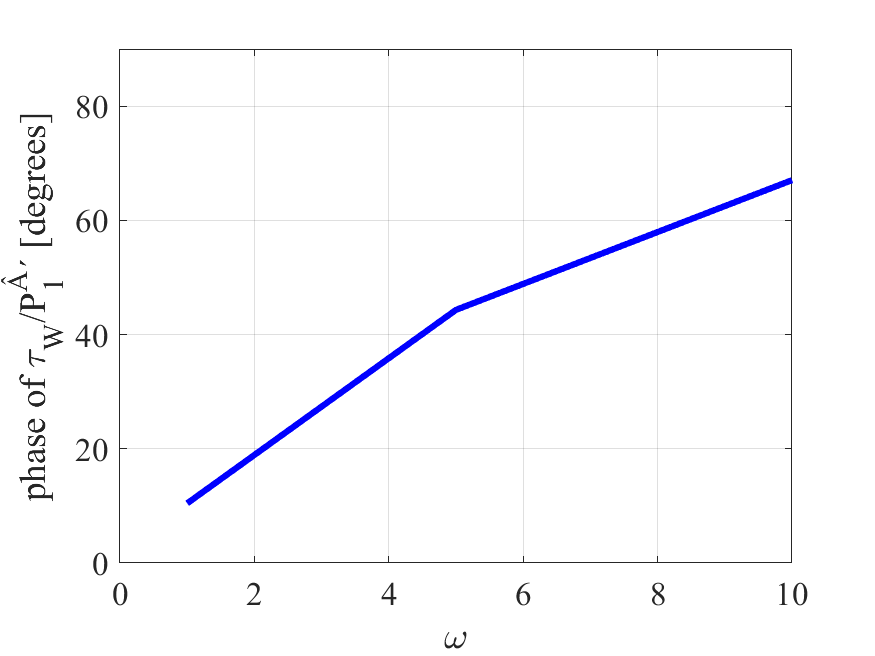 RISULTATI E DISCUSSIONECaso non stazionario1)Variazione della frequenza, gradiente di pressione costante (26,7 Pa/m)
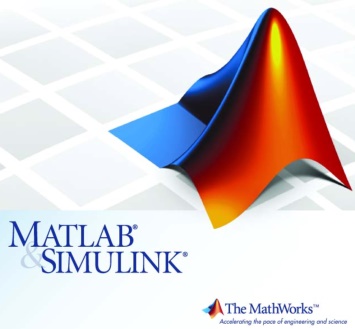 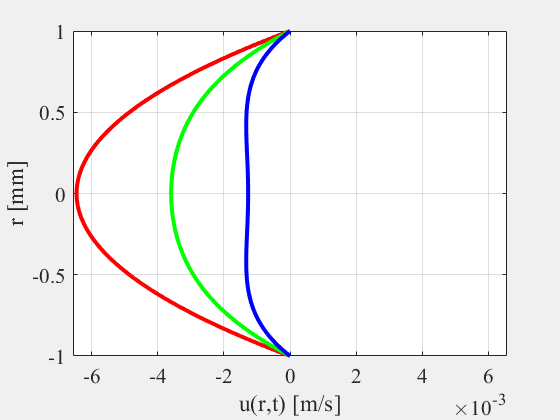 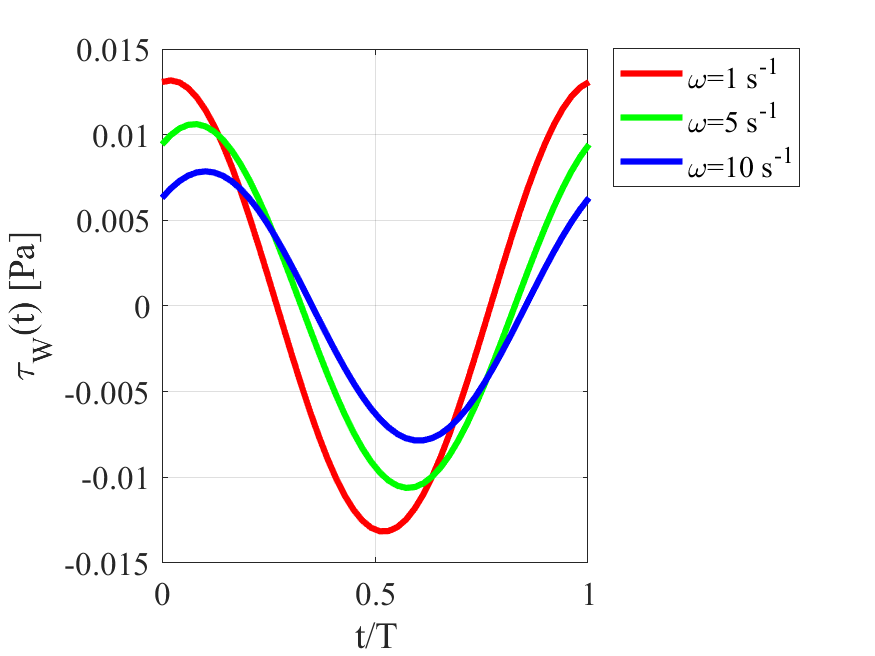 ω= 1 Hz  ω= 5 Hz  ω= 10 Hz
[Speaker Notes: Abbiamo analizzato il caso non stazionario, o pulsatile,  attraverso un software di programmazione matlab…
Si può notare il profilo del flusso pulsatile a 3 diverse frequenze e un gradiente di pressione costante tot Pa/m
2 grafico: è riportato lo sforzo che il flusso periodico imprime sulla parete. Si nota che all’aumentare della frequenza il picco degli sforzi aumenta e cambia l’istante in cui accade (sfasato)
3 grafico: è riportato la fase degli sforzi e il gradiente di pressioni in ordinata e in ascissa la frequenza. Questo grafico dimostra quanti gradi, durante il periodo , gli sforzi sono anticipati rispetto alla pressione. Nel caso di diverse frequenze la fase varia, in particolare più alta è la frequenza e più anticipati sono gli sforzi.
Modellazione teorica, input sperimentali, input in letteratura]
RISULTATI E DISCUSSIONE
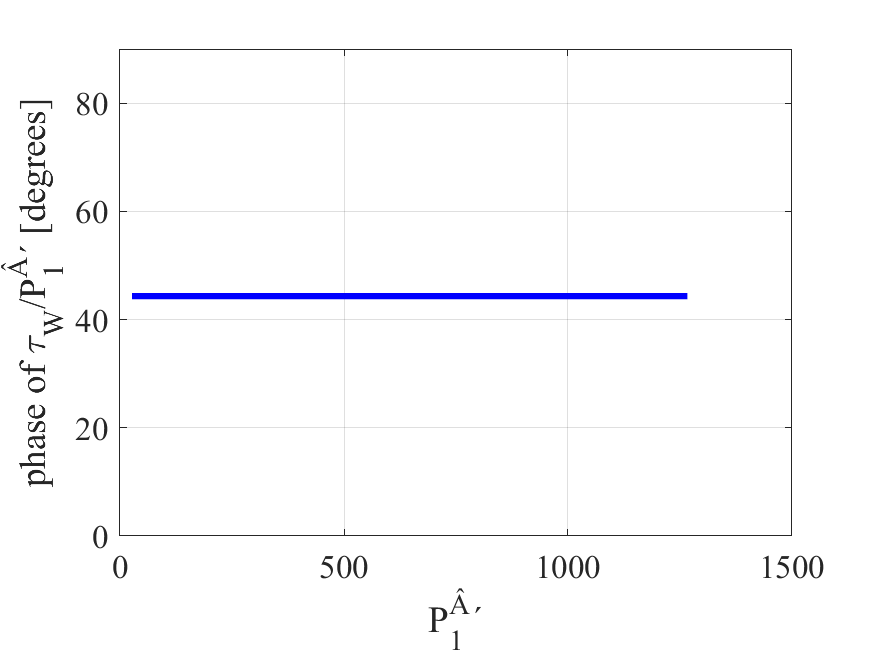 Caso non stazionario2)Variazione del gradiente di pressione, frequenza costante (5Hz)
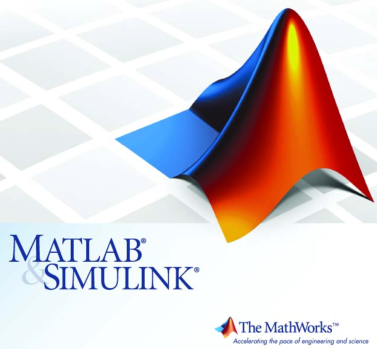 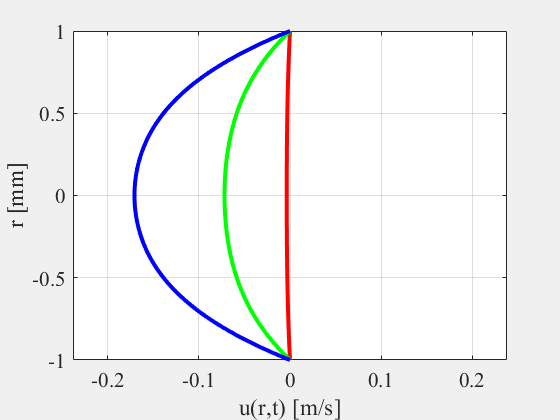 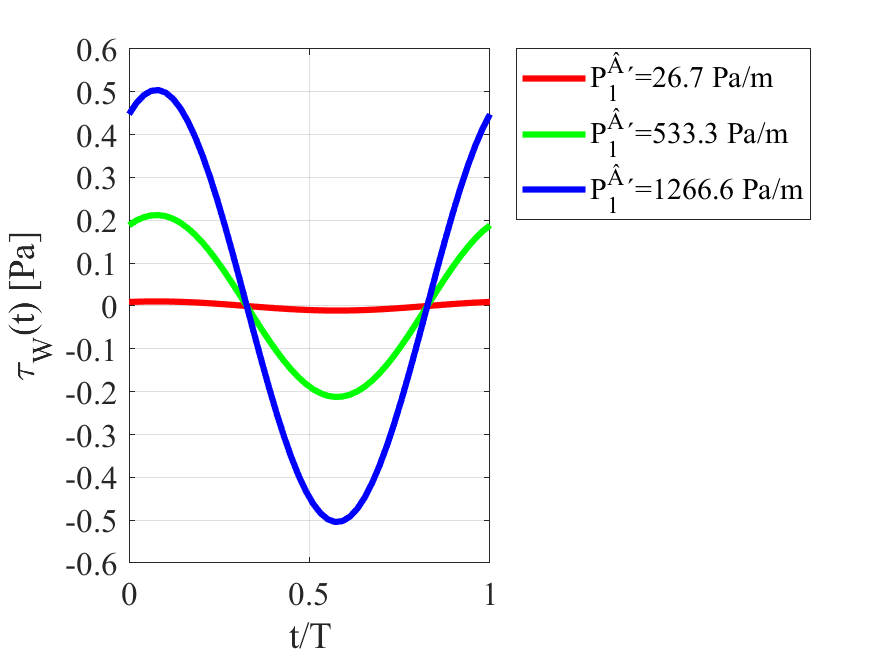 dP/dx=26.7 Pa/m 
dP/dx=533,3 Pa/m 
dP/dx=1266,6 Pa/m
[Speaker Notes: Si può notare il profilo del flusso pulsatile a 3 diverse pressioni e una frequenza costante (5hz) 
2 grafico: è riportato lo sforzo che il flusso periodico imprime sulla parete. Si nota che all’aumentare della pressione il picco degli sforzi aumenta e cambia l’istante in cui accade (sfasato)
3 grafico: è riportato la fase degli sforzi e il gradiente di pressioni in ordinata e il gradiente di pressione. Questo grafico dimostra quanti gradi, durante il periodo , gli sforzi sono anticipati rispetto alla pressione. Un periodo sono 360 gradi e la fase, nel caso di diverse pressioni, rimane costante.]
CONCLUSIONI e PROSPETTIVE FUTURE
[Speaker Notes: Stesse cose]
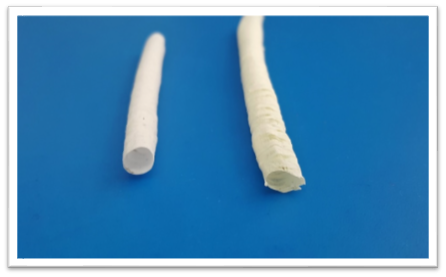 Grazie per l’attenzione!